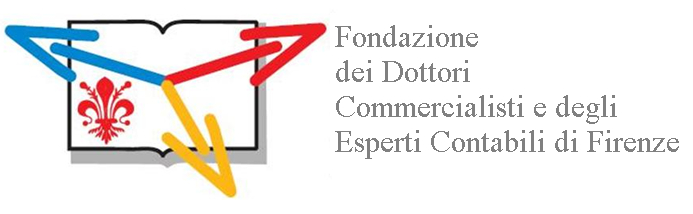 Decreto internazionalizzazione: novità e prospettive
Il nuovo regime agevolativo a favore degli «impatriati»: applicazione transitoria e a regime
Marco Magrini                                     Firenze 16 febbraio 2024
a cura di Marco Magrini - ODCEC di Siena
1
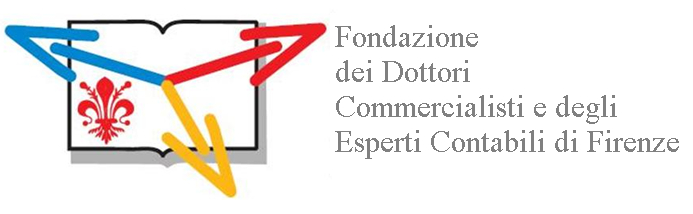 Decreto internazionalizzazione: novità e prospettive
REGIME «IMPATRIATI»: NUOVE REGOLE
Il decreto legislativo 209/2023 di attuazione della delega fiscale, in materia di fiscalità internazionale, ha innovato anche il regime degli “impatriati” disciplinato dall’articolo 16 del D.lgs. 147/2015.
Le modifiche sono sostanziali: nuovi requisiti di accesso, significativa riduzione del beneficio fiscale e della durata.
Riferimento per le nuove regole l’acquisizione della residenza fiscale nel 2024, salvo che per coloro che si sono iscritti nel 2023 nell’anagrafe della popolazione residente.
Art. 5 Dlgs 27 dicembre 2023, n. 209
“Attuazione della riforma fiscale in materia di fiscalità internazionale”
a cura di Marco Magrini - ODCEC di Siena
2
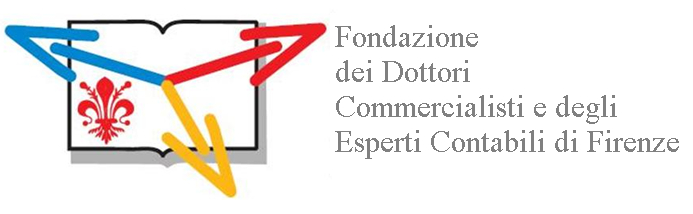 Decreto internazionalizzazione: novità e prospettive
REGIME «IMPATRIATI»: NUOVE REGOLE
Dal 29 dicembre 2023 vengono abrogati:
l’art. 16 del Dlgs. 14 settembre 2015, n. 147
l’art. 5, commi 2-bis, 2-ter e 2-quater, del DL 34/2019
L’applicazione delle norme abrogate andrà gradualmente ad esaurirsi
Restano a favore di coloro che ne stanno godendo al 31 dicembre 2023 o vi possono accedere anche nel corso del periodo d’imposta 2024 come residenti anagraficamente dall’anno 2023
Il 2024 è un periodo d’imposta di transizione
vecchie e nuove regole convivono anche per il primo accesso
a cura di Marco Magrini - ODCEC di Siena
3
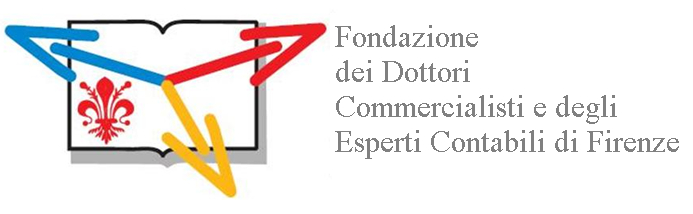 Decreto internazionalizzazione: novità e prospettive
REGIME «IMPATRIATI»: NUOVE REGOLE
Fra nuove e vecchie regole del regime agevolativo, si crea uno spartiacque di applicazione legato a specifiche condizioni stabilite dai commi 8 e 9 dell’art. 5:
le nuove regole 
si applicano a favore dei soggetti, in possesso dei prescritti requisiti di accesso, che trasferiscono la residenza fiscale in Italia (art. 2 Dpr. 917/1986) a decorrere dal periodo d’imposta 2024 (comma 8).
Il concreto trasferimento con l’iscrizione nell’anagrafe della popolazione residente avviene nell’anno 2024 e seguenti
a cura di Marco Magrini - ODCEC di Siena
4
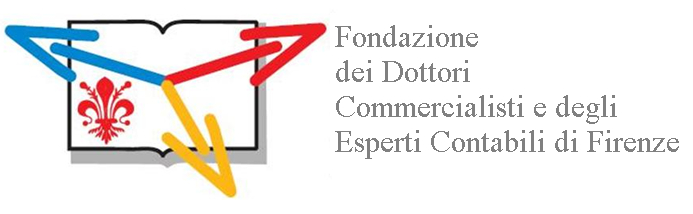 Decreto internazionalizzazione: novità e prospettive
REGIME «IMPATRIATI»: NUOVE REGOLE
Fra nuove e vecchie regole del regime agevolativo, si crea uno spartiacque di applicazione legato a specifiche condizioni stabilite dai commi 8 e 9 dell’art. 5:
Si applicano le vecchie regole (art.16  Dlgs. 147/2015 e art. 5, co.2-bis, 2-ter e 2-quater del DL. 34/2019) anche se la residenza fiscale in capo al soggetto interessato si viene a concretizzare nel 2024: 
se i soggetti si sono trasferiti in Italia nel secondo semestre 2023, acquisendovi la residenza anagrafica 
per i rapporti di lavoro sportivo (cfr. risoluzione 38/E/2023), che hanno stipulato il relativo contratto entro la stessa data (comma 9, secondo periodo).
a cura di Marco Magrini - ODCEC di Siena
5
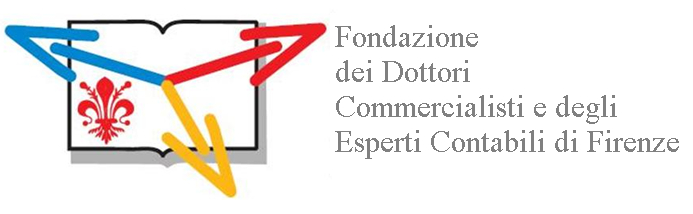 Decreto internazionalizzazione: novità e prospettive
REGIME «IMPATRIATI»: NUOVE REGOLE
I docenti e ricercatori
«rientro cervelli»
Non essendo interessate dall’intervento del D.lgs. 209/2023, restano immutate le disposizioni agevolative concernenti gli incentivi per il rientro in Italia dei docenti e ricercatori residenti all’estero c.d. “rientro cervelli” (articolo 44 del Dl. 78/2010).
Unico cambiamento riguarda il concetto di residenza fiscale ai sensi del nuovo art. 2 Tuir dal periodo d’imposta 2024
a cura di Marco Magrini - ODCEC di Siena
6
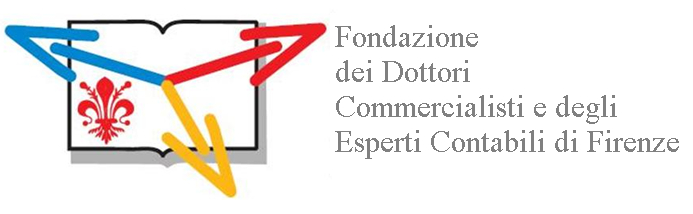 Decreto internazionalizzazione: novità e prospettive
REGIME «IMPATRIATI»: I REDDITI AGEVOLABILI
I redditi prodotti in Italia interessati dall’agevolazione
I redditi esclusi (anche se prodotti in Italia)
redditi di lavoro dipendente (full time e part-time, tempo determinato e indeterminato)
redditi assimilati a quelli di lavoro dipendente (cococo ed altri assimilati)
redditi di lavoro autonomo derivanti dall’esercizio di arti e professioni abituale (individuale o associata)
redditi di lavoro autonomo diversi da quelli di natura professionale abituale
redditi di impresa anche da attività professionali esercitate nella forma societaria di persone o capitali (questi nel vecchio regime erano compresi come impresa individuale)
a cura di Marco Magrini - ODCEC di Siena
7
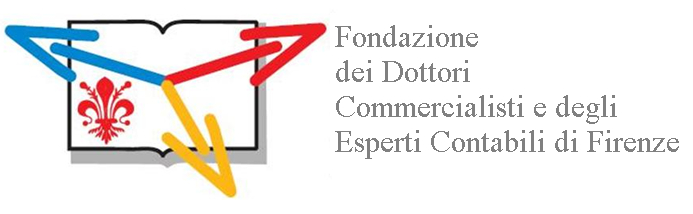 Decreto internazionalizzazione: novità e prospettive
REGIME «IMPATRIATI»: I REDDITI AGEVOLABILI
Sono agevolabili
I redditi prodotti in Italia interessati dall’agevolazione
le somme conseguite in sostituzione dei redditi ammessi, della stessa categoria di quelli sostituiti o perduti (art. 6 Tuir) - Circ. 17/E/2017
i redditi derivanti dalle fattispecie indicate a cui si dovrebbe applicare la tassazione separata (arretrati, TFR) se percepiti nel periodo di vigenza dell’agevolazione a condizione che si opti per la tassazione corrente con concorrenza al reddito complessivo del periodo d’imposta interessato dalla percezione (risposta a Telefisco 2023 non pubblicata, richiama risposta interpello 290/2020)
a cura di Marco Magrini - ODCEC di Siena
8
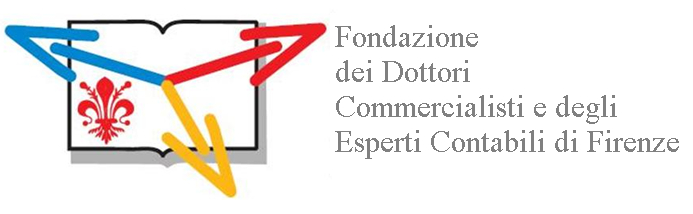 Decreto internazionalizzazione: novità e prospettive
REGIME «IMPATRIATI»: I REDDITI AGEVOLABILI
NON sono agevolabili
I redditi esclusi (anche se prodotti in Italia)
gli emolumenti percepiti nei periodi d’imposta in cui l’impatriato ha acquisito la residenza fiscale in Italia, ma che si riferiscono a prestazioni lavorative svolte in periodi d’imposta precedenti al trasferimento, durante i quali è stato fiscalmente residente all’estero (circ. 33/E/2020, p. 7.8)
remunerazioni percepite dopo la cessazione o fuoriuscita dal regime agevolato anche se la maturate nel periodo di vigenza (circ. 33/E/2020, p. 7.9)
la ratio della norma di favore volta ad agevolare i redditi prodotti in Italia successivamente al trasferimento nel territorio dello Stato
a cura di Marco Magrini - ODCEC di Siena
9
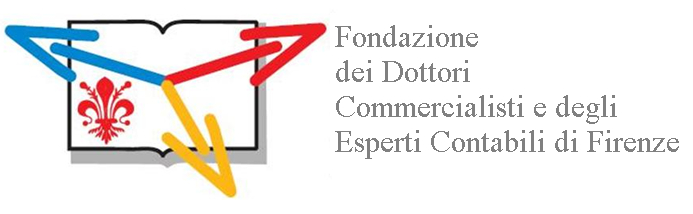 Decreto internazionalizzazione: novità e prospettive
REGIME «IMPATRIATI»: I REDDITI AGEVOLABILI
NON sono agevolabili
I redditi esclusi (anche se prodotti in Italia)
attività produttiva di redditi di lavoro autonomo nel regime dei contribuenti forfettari è alternativo al regime impatriati (risposta interpello 190/2023 e circ. 33/E/2020, p. 7.11)
i redditi prodotti in regime forfetario non partecipano alla formazione del reddito complessivo
può essere valutata la convenienza all’opzione per il regime impatriati se più conveniente del regime naturale forfettario
l’opzione risulterà da comportamento concludente in relazione alla gestione dei propri adempimenti
a cura di Marco Magrini - ODCEC di Siena
10
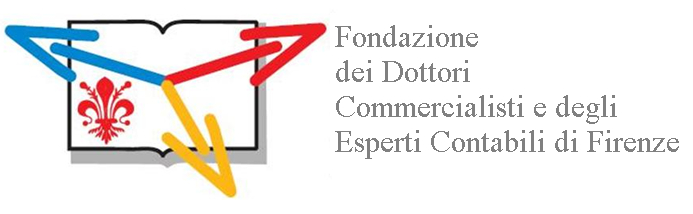 Decreto internazionalizzazione: novità e prospettive
REGIME «IMPATRIATI»: LA RESIDENZA
Requisito residenza fiscale in Italia: NUOVI PRINCIPI
L’art. 1 del Dlgs. 209/2023, con effetto dal 1° gennaio 2024, ha modificato le regole per la qualificazione della residenza ai fini fiscali
Ai fini delle imposte sui redditi, si considerano residenti le persone che per la maggior parte del periodo d’imposta, considerando anche le frazioni di giorno
hanno il domicilio o la residenza nel territorio dello Stato
ovvero sono ivi presenti.
a cura di Marco Magrini - ODCEC di Siena
11
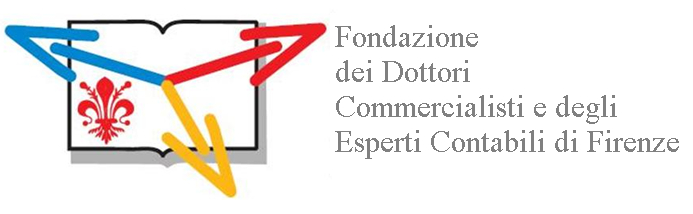 Decreto internazionalizzazione: novità e prospettive
REGIME «IMPATRIATI»: LA RESIDENZA
Requisito residenza fiscale in Italia: NUOVI PRINCIPI
L’art. 1 del Dlgs. 209/2023, con effetto dal 1° gennaio 2024, ha modificato le regole per la qualificazione della residenza ai fini fiscali
Modificato il criterio di collegamento per la determinazione della residenza fiscale delle persone fisiche
Sostituita la nozione di domicilio, di natura civilistica, con un criterio di natura sostanziale del domicilio, inteso come il luogo in cui si sviluppano, in via principale, le relazioni personali e familiari della persona.
a cura di Marco Magrini - ODCEC di Siena
12
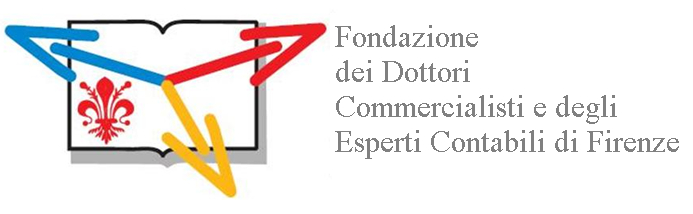 Decreto internazionalizzazione: novità e prospettive
REGIME «IMPATRIATI»: LA RESIDENZA
L’art. 1 del Dlgs. 209/2023, con effetto dal 1° gennaio 2024, ha modificato le regole per la qualificazione della residenza ai fini fiscali
Requisito residenza fiscale in Italia: NUOVI PRINCIPI
Invariato il criterio di natura formale con la presunzione relativa:
si presumono residenti le persone iscritte per la maggior parte del periodo di imposta - 183 giorni (o 184 giorni in caso di anno bisestile) - nelle anagrafi della popolazione residente (salvo la prova contraria di residenza all’estero).
a cura di Marco Magrini - ODCEC di Siena
13
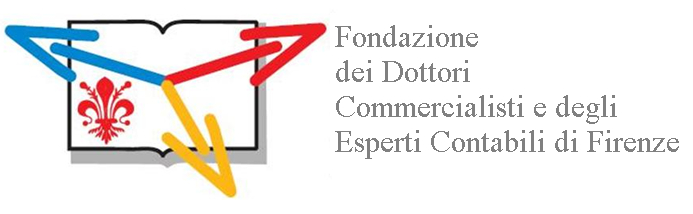 Decreto internazionalizzazione: novità e prospettive
REGIME «IMPATRIATI»: LA RESIDENZA
L’art. 1 del Dlgs. 209/2023, con effetto dal 1° gennaio 2024, ha modificato le regole per la qualificazione della residenza ai fini fiscali
Requisito residenza fiscale in Italia: NUOVI PRINCIPI
I requisiti di residenza devono sussistere per la maggior parte del periodo d’imposta
valgono, ai fini del computo dei giorni, anche periodi tra loro non consecutivi nonché le frazioni del giorno.
a cura di Marco Magrini - ODCEC di Siena
14
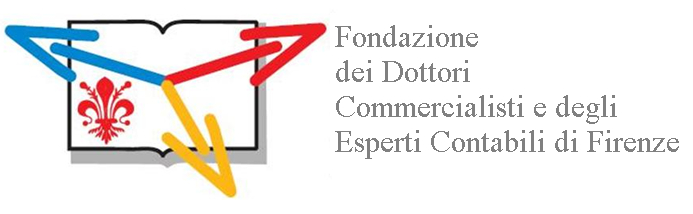 Decreto internazionalizzazione: novità e prospettive
REGIME «IMPATRIATI»: NUOVE REGOLE
Requisiti di accesso al regime agevolato
Limite reddito e misura per agevolazione
Per i lavoratori che possono beneficiare dello speciale regime è previsto un abbattimento dell’imponibile fiscale del 50% su un limite di reddito annuo, concorrente alla formazione del reddito complessivo, non superiore a 600.000 euro annui.
Le vecchie regole prevedevano un abbattimento del 70% (90% per i residenti al Sud) senza limite di reddito
a cura di Marco Magrini - ODCEC di Siena
15
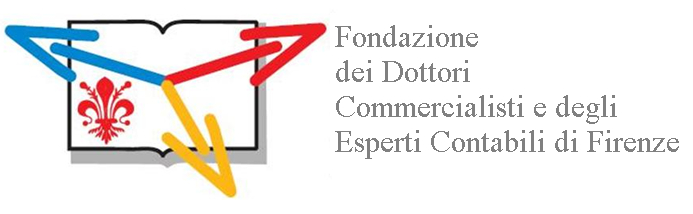 Decreto internazionalizzazione: novità e prospettive
REGIME «IMPATRIATI»: NUOVE REGOLE
Requisiti di accesso al regime agevolato
Impegno a mantenere la residenza fiscale in Italia
Comma 1, lett. a) devono impegnarsi a risiedere fiscalmente in Italia e a mantenere la residenza fiscale per almeno quattro anni (in questo caso si ritiene quattro periodi di imposta)
I quattro anni sono il tempo minimo per evitare la decadenza dall’agevolazione con recupero dei benefici già fruiti con applicazione degli interessi (comma 3, secondo periodo, art. 5)
Nelle vecchie regole bastava un impegno di due anni e la decadenza comportava recupero con anche le sanzioni
a cura di Marco Magrini - ODCEC di Siena
16
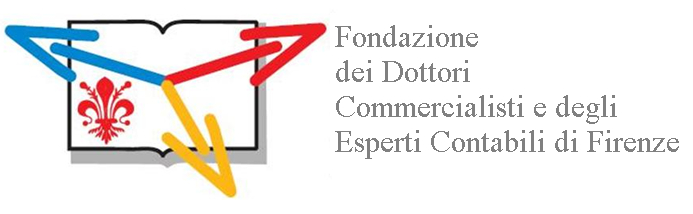 Decreto internazionalizzazione: novità e prospettive
REGIME «IMPATRIATI»: NUOVE REGOLE
Requisiti di accesso al regime agevolato
Assenza residenza fiscale in Italia prima del trasferimento
Comma 1, lett. b) non devono essere stati fiscalmente residenti in Italia nei tre periodi d’imposta precedenti il loro trasferimento
Regole speciali per i dipendenti dello stesso datore di lavoro o appartenente allo stesso gruppo
Nelle vecchie regole bastavano 2 periodi d’imposta
a cura di Marco Magrini - ODCEC di Siena
17
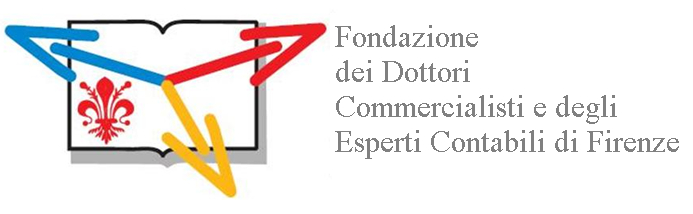 Decreto internazionalizzazione: novità e prospettive
REGIME «IMPATRIATI»: NUOVE REGOLE
Requisiti di accesso al regime agevolato
Il rapporto di lavoro può non essere essere nuovo
il regime di favore si applica anche per i redditi di lavoro dipendente percepiti dai lavoratori che si trasferiscono in Italia sulla base di un rapporto di lavoro instaurato ed anche permanente (non è necessario che sia nuovo) con lo stesso soggetto (o con un soggetto appartenente al suo stesso gruppo) presso il quale è stato impiegato all’estero
Questo incide però sul periodo di permanenza all’estero
Nelle vecchie regole invece questa situazione era incompatibile
a cura di Marco Magrini - ODCEC di Siena
18
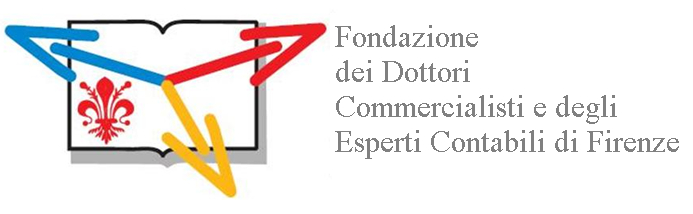 Decreto internazionalizzazione: novità e prospettive
REGIME «IMPATRIATI»: NUOVE REGOLE
Requisiti di accesso al regime agevolato
Lavoro all’estero con stesso datore o dello stesso gruppo
requisito minimo permanenza all’estero deve essere almeno di:
a) 6 periodi d'imposta, se il lavoratore non è stato in precedenza impiegato in Italia in favore dello stesso soggetto oppure di un soggetto appartenente al suo stesso gruppo;
b) 7 periodi d’imposta, se il lavoratore, prima del suo trasferimento all’estero, è stato impiegato in Italia in favore dello stesso soggetto oppure appartenente al suo stesso gruppo.
Circostanza non prevista dalle vecchie regole
a cura di Marco Magrini - ODCEC di Siena
19
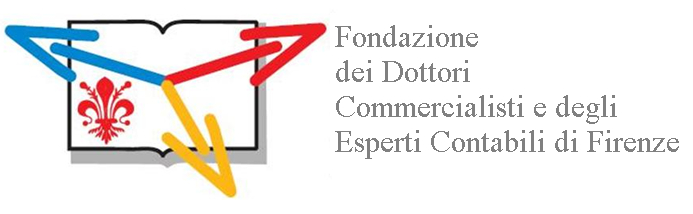 Decreto internazionalizzazione: novità e prospettive
REGIME «IMPATRIATI»: NUOVE REGOLE
Requisiti di accesso al regime agevolato
Lavoro all’estero con stesso datore o dello stesso gruppo
Concetto di appartenenza allo stesso gruppo
devono essere considerati appartenenti allo stesso gruppo i soggetti:
tra i quali sussiste un rapporto di controllo diretto o indiretto ai sensi dell’art. 2359, comma 1, numero 1), del codice civile ovvero che
ai sensi della stessa norma, sono sottoposti al comune controllo diretto o indiretto da parte di un altro soggetto
a cura di Marco Magrini - ODCEC di Siena
20
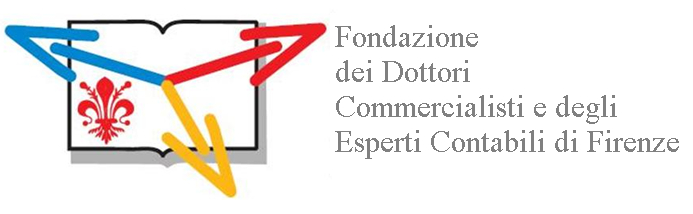 Decreto internazionalizzazione: novità e prospettive
REGIME «IMPATRIATI»: NUOVE REGOLE
Requisiti di accesso al regime agevolato
Lavoro all’estero con stesso datore o dello stesso gruppo
la previsione pone l’accento unicamente su requisiti temporali di durata nella permanenza all’estero del lavoratore
supera le incertezze e/o i limiti posti dagli indirizzi della prassi:
in riferimento al caso delle ipotesi di distacco o di aspettativa
nei casi in cui si riteneva non in linea con la «vis attrattiva» «impatriati», la posizione lavorativa assunta dal lavoratore al rientro in Italia che si poneva in “continuità” con quella all’estero svolta precedente al trasferimento
a cura di Marco Magrini - ODCEC di Siena
21
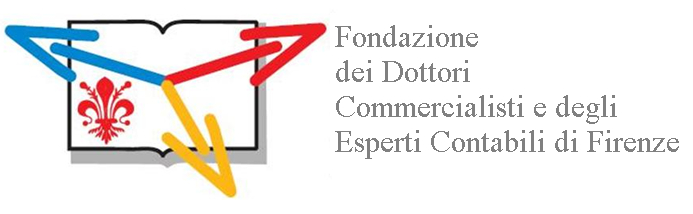 Decreto internazionalizzazione: novità e prospettive
REGIME «IMPATRIATI»: NUOVE REGOLE
Requisiti di accesso al regime agevolato
Lavoro all’estero con stesso datore o dello stesso gruppo
Non più efficaci per la circostanza le indicazioni della prassi:
in materia di continuità (cfr. principio di diritto 6/2023)
distacco all’estero (cfr. circolare 33/E/2020, punto 7.1 e risoluzione 76/E/2018)
aspettativa (cfr. circolare 33/E/2020, punto 7.13)
ponevano limiti o addirittura preclusione all’applicabilità.
a cura di Marco Magrini - ODCEC di Siena
22
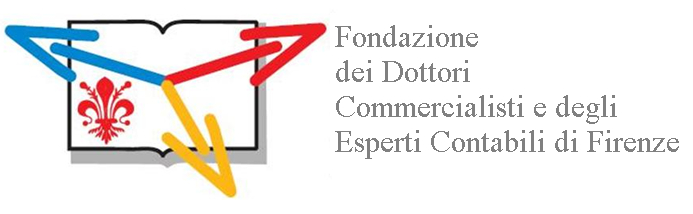 Decreto internazionalizzazione: novità e prospettive
REGIME «IMPATRIATI»: NUOVE REGOLE
Requisiti di accesso al regime agevolato
Impegno attività lavorativa prevalente in Italia
Comma 1, lett. c) l’attività lavorativa deve essere prestata per la maggior parte del periodo d’imposta in Italia
Nelle vecchie regole requisito da verificare in ogni periodo d’imposta (Dm. 26 maggio 2016; circ. 17/E/2017) e si ritiene applicabile anche all’attuale disciplina
non è motivo ostativo alla fruibilità dell’agevolazione (circ. 33/E/2020, p. 7.5) il fatto che la prestazione lavorativa in Italia si svolga alle dipendenze di un datore di lavoro con sede all’estero, o a favore di committenti stranieri (non residenti)
la prestazione lavorativa in “smart working” dall’Italia, per conto di datore di lavoro con sede all’estero, non è ostativa (interpello 55/2022)
a cura di Marco Magrini - ODCEC di Siena
23
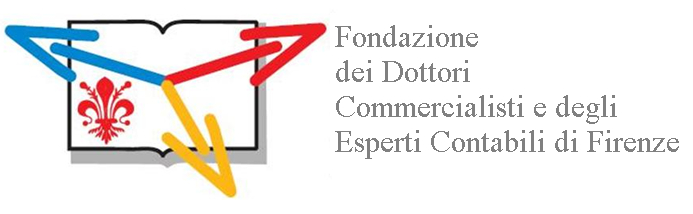 Decreto internazionalizzazione: novità e prospettive
REGIME «IMPATRIATI»: NUOVE REGOLE
Requisiti di accesso al regime agevolato
Requisiti di specializzazione o qualificazione elevata
Comma 1, lett. d) possesso dei requisiti di elevata qualificazione o specializzazione come definiti dal:
Dlgs. 28 giugno 2012, n. 108
Dlgs. 9 novembre 2007, n. 206
Per le vecchie regole nessun requisito tecnico, salvo che per i cittadini UE e di stati extra-UE con Convenzioni bilaterali in vigore dove era richiesta: laurea, studio all’estero con titolo di laurea o specializzazione
a cura di Marco Magrini - ODCEC di Siena
24
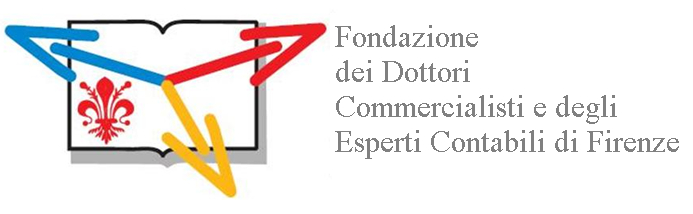 Decreto internazionalizzazione: novità e prospettive
REGIME «IMPATRIATI»: NUOVE REGOLE
Requisiti di accesso al regime agevolato
Requisiti di specializzazione o qualificazione elevata
elevata qualificazione o specializzazione Dlgs. 108/2012
titolari di una qualifica professionale superiore rientrante nei livelli 1 (legislatori, imprenditori e alta dirigenza), 2 (professioni intellettuali, scientifiche e di elevata specializzazione) e 3 (professioni tecniche) della classificazione ISTAT delle professioni CP 2011, attestata dal paese di provenienza e riconosciuta in Italia.
a cura di Marco Magrini - ODCEC di Siena
25
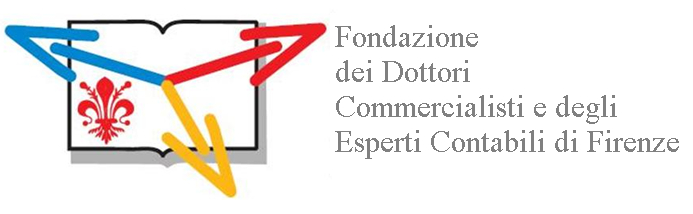 Decreto internazionalizzazione: novità e prospettive
REGIME «IMPATRIATI»: NUOVE REGOLE
Requisiti di accesso al regime agevolato
Requisiti di specializzazione o qualificazione elevata
elevata qualificazione o specializzazione Dlgs. 108/2012
A partire dal 2023 l’Istat adotta la classificazione delle professioni CP2021, frutto di una revisione della precedente versione (CP2011) e di un ulteriore allineamento alla International Standard Classification of Occupations – Isco08
La classificazione CP2021 rappresenta lo strumento che permette di ricondurre le professioni presenti nel mercato del lavoro a specifici raggruppamenti professionali, utili per comunicare, diffondere e integrare dati statistici e amministrativi sulle professioni, garantendo anche la comparabilità a livello internazionale.
Per professione si intende l’insieme delle attività che un individuo deve svolgere nell’esercizio del proprio lavoro, attività che implicano conoscenze, competenze, identità e statuti propri.
a cura di Marco Magrini - ODCEC di Siena
26
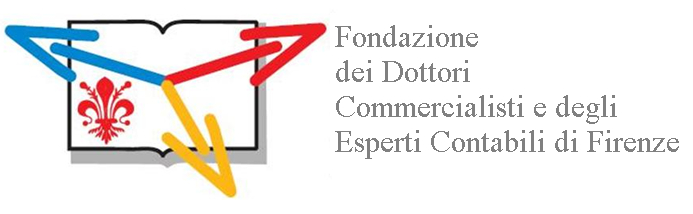 Decreto internazionalizzazione: novità e prospettive
REGIME «IMPATRIATI»: NUOVE REGOLE
Requisiti di accesso al regime agevolato
Requisiti di specializzazione o qualificazione elevata
elevata qualificazione o specializzazione Dlgs. 206/2007
Si tratta delle professioni regolamentate (tra cui quelle per cui è prevista l’iscrizione ad albi, ordini e registri)
Non si parla però solo di professioni protette e regolamentate ma anche, ad esempio di dirigenti d’azienda
a cura di Marco Magrini - ODCEC di Siena
27
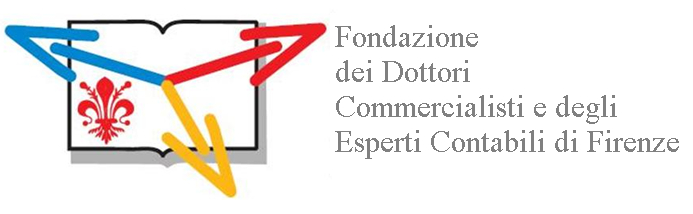 Decreto internazionalizzazione: novità e prospettive
REGIME «IMPATRIATI»: NUOVE REGOLE
Requisiti di accesso al regime agevolato
Requisiti di specializzazione o qualificazione elevata
elevata qualificazione o specializzazione Dlgs. 206/2007
Ad esempio, all’art. 5-bis, sono dettate le regole per il rilascio di tessere professionali per: 
a)  infermiere responsabile dell'assistenza generale;
b)  farmacista;
c)  fisioterapista;
d)  guida alpina;
e)  agente immobiliare
Si tratta, in generale, di prestazioni di servizi per l’esercizio codificato in altro Paese
a cura di Marco Magrini - ODCEC di Siena
28
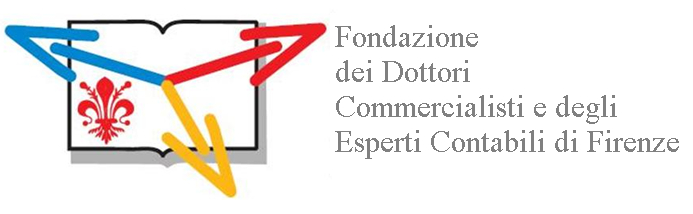 Decreto internazionalizzazione: novità e prospettive
REGIME «IMPATRIATI»: NUOVE REGOLE
Requisiti di accesso al regime agevolato
AIRE o residenza estera in base alle convenzioni bilaterali
Il comma 6 del nuovo art. 16 conferma nella sostanza una disposizione già presente nella vigente disciplina degli «impatriati»:
i cittadini italiani fruiscono del regime agevolato se, nel periodo di 3 anni (richiesto dal comma 1, lett. b):
sono stati iscritti all’AIRE, ovvero, in alternativa
sono stati fiscalmente residenti in un altro Stato ai sensi di una convenzione contro le doppie imposizioni sui redditi.
a cura di Marco Magrini - ODCEC di Siena
29
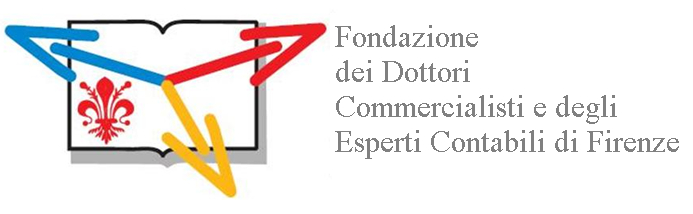 Decreto internazionalizzazione: novità e prospettive
REGIME «IMPATRIATI»: NUOVE REGOLE
Requisiti di accesso al regime agevolato
Cittadini esteri: UE o extra-UE accedono al pari italiani
Si prescinde dal requisito della cittadinanza
l’agevolazione applicabile anche ai cittadini esteri (Ue e/o extra-UE) in possesso dei requisiti soggettivi e oggettivi
tutti i lavoratori che rispondono alle caratteristiche delineate dalla norma, indipendentemente dalla loro cittadinanza, possono accedere al regime
Conforme prassi vecchie regole (cfr. circ. 33/E/2020, p. 7.12).
a cura di Marco Magrini - ODCEC di Siena
30
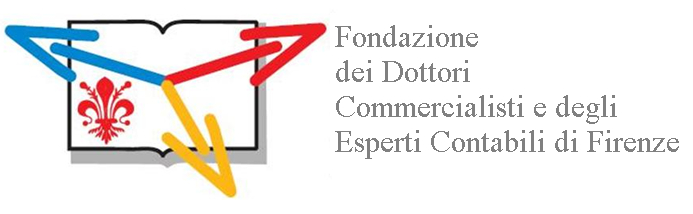 Decreto internazionalizzazione: novità e prospettive
REGIME «IMPATRIATI»: NUOVE REGOLE
Caratteristiche del regime agevolato
La durata dell’agevolazione
L’agevolazione fiscale spetta per cinque periodi d’imposta (comma 3)
Una-tantum: può arrivare a otto periodi d’imposta per i soggetti che acquisiscono la residenza in Italia con acquisto immobile abitativo nei 12 mesi precedenti al trasferimento (comma 10)
a cura di Marco Magrini - ODCEC di Siena
31
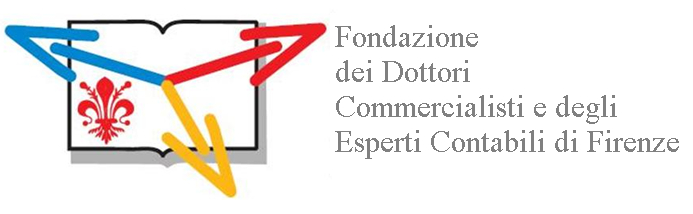 Decreto internazionalizzazione: novità e prospettive
REGIME «IMPATRIATI»: NUOVE REGOLE
Caratteristiche del regime agevolato
La durata dell’agevolazione
Non operano a regime regole di durata della disciplina del regime previgente, differenziate sulla base di requisiti inerenti alla situazione familiare o patrimoniale del contribuente
Scompare la maggiorazione della durata dell’agevolazione per i redditi dei soggetti che trasferiscono la residenza nelle aree interne, nel Mezzogiorno d’Italia, nelle zone montane o nelle zone economiche speciali (si intende evitare comportamenti opportunistici e abusivi, nonché eccessive disparità di trattamento tra i lavoratori destinatari dell’agevolazione)
a cura di Marco Magrini - ODCEC di Siena
32
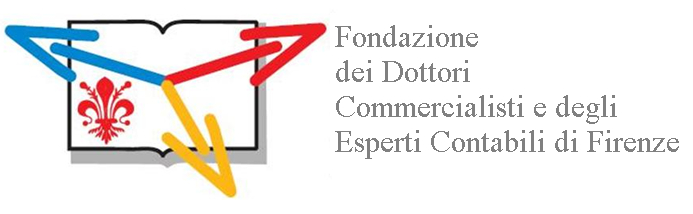 Decreto internazionalizzazione: novità e prospettive
REGIME «IMPATRIATI»: NUOVE REGOLE
Caratteristiche del regime agevolato
Limiti «De Minimis»
le disposizioni agevolative si applicano nel rispetto delle condizioni e dei limiti previsti dai regolamenti UE per gli aiuti «de minimis» (comma 7).
Le vecchie regole non prevedevano in modo esplicito la condizione
a cura di Marco Magrini - ODCEC di Siena
33
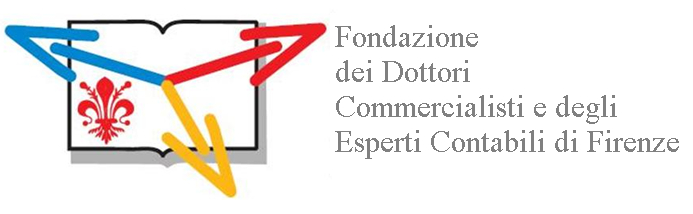 Decreto internazionalizzazione: novità e prospettive
REGIME «IMPATRIATI»: NUOVE REGOLE
Caratteristiche del regime agevolato
Lavoratori con figli minori
Agevolazione incrementata
I redditi concorrono alla formazione del reddito complessivo limitatamente al 40% del loro ammontare nei seguenti casi:
a) il lavoratore si trasferisce in Italia con un figlio minore;
b) in caso di nascita di un figlio, ovvero di adozione di un minore di età durante il periodo di fruizione del regime. In quest’ultimo caso il beneficio maggiorato parte dal periodo d’imposta in corso al momento della nascita o dell’adozione e fino al termine del quinquennio di ordinaria durata ferma la residenza in Italia del figlio per lo stesso periodo (commi 4 e 5)
a cura di Marco Magrini - ODCEC di Siena
34
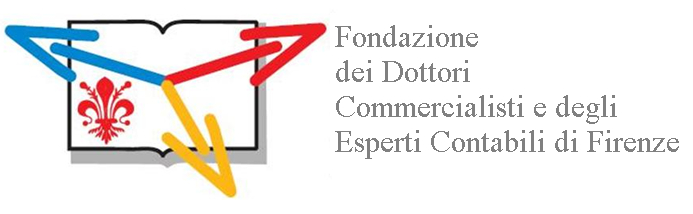 Decreto internazionalizzazione: novità e prospettive
REGIME «IMPATRIATI»: NUOVE REGOLE
Caratteristiche del regime agevolato
Acquisto abitazione principale in Italia: speciali benefici
regime di favore, prolungato per ulteriori tre periodi d’imposta, per i redditi dei soggetti che trasferiscono in Italia la loro residenza anagrafica nell’anno 2024 e che hanno acquistato, entro la data del 31 dicembre 2023 e, comunque, nei dodici mesi precedenti al trasferimento, un’unità immobiliare residenziale adibita ad abitazione principale in Italia.
l’acquirente deve essere personalmente il lavoratore e l’immobile non può essere stato acquistato da un familiare come nelle pregresse regole
a cura di Marco Magrini - ODCEC di Siena
35
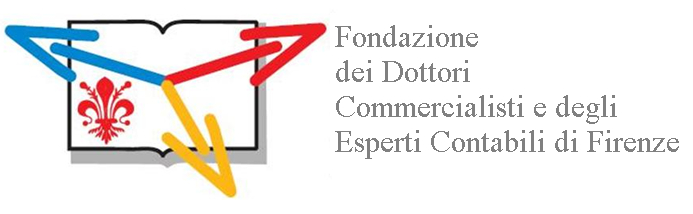 Decreto internazionalizzazione: novità e prospettive
REGIME «IMPATRIATI»: NUOVE REGOLE
Caratteristiche del regime agevolato
Acquisto abitazione principale in Italia: speciali benefici
I redditi, nell’ulteriore triennio aggiuntivo, concorrono alla formazione del reddito complessivo limitatamente al 50% del loro ammontare (beneficio base)
ancorché i soggetti beneficiari abbiano goduto, per il periodo ordinario di cinque anni (comma 3), di una detassazione maggiore per la presenza dei figli minori (comma 4).
a cura di Marco Magrini - ODCEC di Siena
36
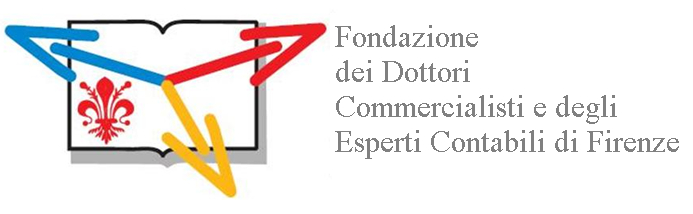 Decreto internazionalizzazione: novità e prospettive
REGIME «IMPATRIATI»: NUOVE REGOLE
Caratteristiche del regime agevolato
Come si applicano i benefici
I contribuenti aventi diritto accedono all’agevolazione, autonomamente, in sede di predisposizione della loro dichiarazione dei redditi, determinando la quota del reddito da far concorrere alla formazione del proprio reddito complessivo e così al pagamento delle imposte
Totale deregolamentazione rispetto alla disciplina previgente
Rispetto alle vecchie regole mancano alcune regole stringenti ma utili per i rapporti con i sostituti d’imposta
a cura di Marco Magrini - ODCEC di Siena
37
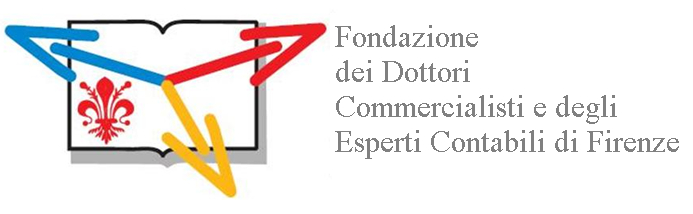 Decreto internazionalizzazione: novità e prospettive
REGIME «IMPATRIATI»: NUOVE REGOLE
Caratteristiche del regime agevolato
Come si applicano i benefici
Non ci sono disposizioni attuative
Vecchie regole: l’art. 16 aveva demandato ai provvedimenti dell’Agenzia delle entrate n. 46244 del 29 marzo 2016 e n. 64188 del 31 marzo 2017, l’indicazione delle modalità di richiesta da parte dei percettori di redditi di lavoro dipendente e assimilati ai propri sostituti d’imposta, dettando specifiche modalità e rispettivi obblighi e adempimenti
a cura di Marco Magrini - ODCEC di Siena
38
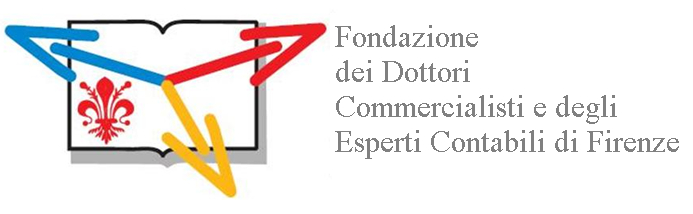 Decreto internazionalizzazione: novità e prospettive
REGIME «IMPATRIATI»: NUOVE REGOLE
Caratteristiche del regime agevolato
Procedure da determinare nei vari casi fra le parti coinvolte
Vecchie regole: i titolari di reddito di lavoro dipendente dovevano presentare una richiesta scritta al datore di lavoro, contenente:
le generalità (nome, cognome e data di nascita), il codice fiscale, la data di rientro in Italia e della prima assunzione in Italia (in caso di assunzioni successive o più rapporti di lavoro dipendente), la dichiarazione di possedere i requisiti previsti dal regime agevolativo, l’attuale residenza in Italia, l’impegno a comunicare tempestivamente ogni variazione della residenza prima del decorso del periodo minimo previsto dalla norma, la dichiarazione 
di non beneficiare contemporaneamente anche degli incentivi fiscali previsti dall’art.44 del Dl. 78/2010 (“regime agevolato per docenti e ricercatori rientrati in Italia”), dalla legge n. 238/2010 (“incentivi fiscali per il rientro dei lavoratori in Italia”) e dall’art. 24-bis del Tuir (“regime opzionale per i neo residenti”)
a cura di Marco Magrini - ODCEC di Siena
39
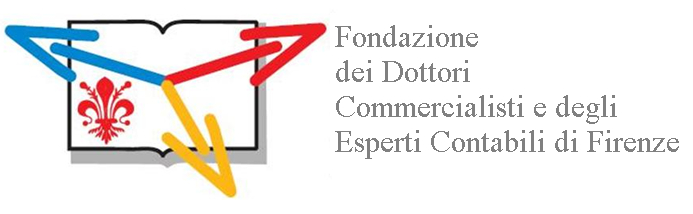 Decreto internazionalizzazione: novità e prospettive
REGIME «IMPATRIATI»: NUOVE REGOLE
Caratteristiche del regime agevolato
Procedure da determinare nei vari casi fra le parti coinvolte
Vecchie regole: Il datore di lavoro era tenuto ad applicare il beneficio dal periodo di paga successivo alla richiesta ove le condizioni soggettive e oggettive risultavano sussistere.
Solo se il datore di lavoro non avesse potuto riconoscere l’agevolazione, il contribuente ne avrebbe potuto fruire direttamente nella dichiarazione dei redditi
a cura di Marco Magrini - ODCEC di Siena
40
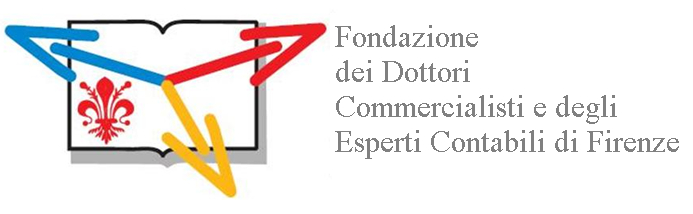 Decreto internazionalizzazione: novità e prospettive
REGIME «IMPATRIATI»: NUOVE REGOLE
Caratteristiche del regime agevolato
Criticità potenziali?
è ragionevole ritenere che i lavoratori che intendano fruire del beneficio nei singoli periodi di paga vogliano (e possano) presentare una specifica richiesta al sostituto secondo gli schemi del passato.
si porrà il problema però che ciascun sostituto potrebbe decidere di attivare differenti modalità e, addirittura, teoricamente anche opporre un rifiuto (senza motivazione) non sussistendo alcun obbligo in base alla legge
a cura di Marco Magrini - ODCEC di Siena
41